Úvod do výnosnosti a oceňování akcií
1
Výnos akcií
Kapitálový výnos
klasický výnos
logaritmický výnos
hodí se pro kratší období, nejlépe spojité

Důchodový výnos 
dividendy

Jak vypočítat průměrnou výnosnost?
Akcie zhodnotila první rok o 100 % a druhý rok -50 %. Jaké je průměrné zhodnocení?
Lze zkombinovat
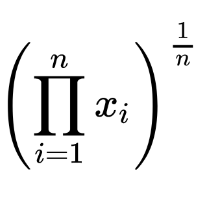 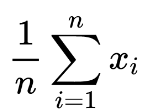 X
2
Socrative 1
Před 4 roky, jste nakoupili 10 akcií Microsoftu. Průměrná nákupní cena byla $79 a cena při prodeji je $343,11. Každé čtvrtletí vám byly také vypláceny dividendy, které jste již dále neinvestovali. Jejich výčet je uveden níže. Dividendy podléhají srážkové dani 15 %. Jaké je vaše průměrné čisté roční zhodnocení?

Dividendy uvedeny vždy na 1 kus akcie:
2018: 4 x $0,42
2019: 4 x $0,46
2020: 4 x $0,51
2021: 4 x $0,56
3
Socrative 1
P0 = $79
Pt = $343,11
t = 4 roky

Dividendy$7,8 / kus
tax = 15 %
4
Cena akcií
Základní princip
vnitřní hodnota odpovídá diskontovaným CF investice do současnosti


Dividendově diskontní modely (DDM)
triviální, základní modely pro oceňování akcií, které vyplácejí dividendy
nejrozšířenější a nejpoužívanější modely i přes své četné nedostatky

Různé typy DDM
s nulovým růstem dividend
jednostupňové DDM (stabilně rostoucí dividendy) – Gordonův model
vícestupňové DDM (dividendová politika se strukturálními změnami)
5
Vzorový příklad – cena akcie
Jaká je podle vás vnitřní hodnota akcie, u které se domníváte, že jí prodáte za 4 roky za
455 Kč? Společnost na konci roku vyplácí stálou dividendu ve výši 25 Kč za akcii. Vaše diskontní úroková míra činí 8 % p.a.
6
Vzorový příklad – cena akcie 1/3
Dividendy tvoří geometrickou řadu
P0 = V = ?
P4 = 455 Kč
t = 4 roky
r = 8 % p.a.

Dividendy25 Kč / ks / rok
Jak by se změnil výsledek, pokud nebudeme uvažovat prodej?
7
Vzorový příklad – cena akcie 2/3
Jak by se změnil výsledek, pokud nebudeme uvažovat prodej?
P0 = V = ?
r = 8 % p.a.

Dividendy25 Kč / ks / rok
Bude se jednat o DDM s nulovým růstem dividendy (nekonečné)
Jak by se změnil výsledek, pokud budeme uvažovat o rostoucí výši dividend o 3 %?
8
Vzorový příklad – cena akcie 3/3
Jak by se změnil výsledek, pokud budeme uvažovat o rostoucí výši dividend o 3 %? Vycházejme z předpokladu, že 25 Kč byla dividenda za minulý rok.
P0 = V = ?
r = 8 % p.a.

DividendyD0 = 25 Kč / ks / rok
g = 3 %
Jedná se o Gordonův model:
Gordonův model je nesmírně sensitivní na g.
9
Socrative 2
Akcie potravinářské firmy se na burze prodávají za $200. Společnost vloni vyplatila dividendu $10, přičemž jejich výše stabilně roste tempem 2 % p.a. Jaká je vnitřní hodnota akcie a nakoupíte tuto akcii do svého portfolia, pokud od takové akcie požadujete výnosnost 6 % p.a.?
10
Socrative 2
Jedná se o Gordonův model:
P0 = V = ?
r = 6 % p.a.

DividendyD0 = $10 / ks / rok
g = 2 %
11
Předkupní právo a jeho cena
Zabezpečuje stávajícím akcionářům nezmenšený podíl na základním kapitálu společnosti při jeho navyšování dodatečnou emisí akcií. Nové akcie typicky emitované s nižší cenou.
Odběrní poměr: Počet předkupních práv k nákupu jedné nové akcie
Kde:OP – odběrní poměr
ZK – základní kapitál společnosti
HOP – hodnota odběrního práva
PSpřed – cena staré akcie před oddělením
PSpo – cena staré akcie po oddělení
PM – cena nové akcie
12
Vzorový příklad – předkupní právo
Akciová společnost ABC je rozdělena na 1 mil. akcií a má základní kapitál 200 mil. Kč. Společnost plánuje navýšení kapitálu emisí nových akcií o 50 mil. Kč při stejné nominální hodnotě. Nové akcie jsou upisovány za 210 Kč. Stará akcie se před ex-date prodávala za 250 Kč a po ex-date klesla na 242 Kč. Navíc mají staré akcie nárok na dividendu 10 Kč.
Stanovte odběrní poměr, cenu předkupního práva před a po ex-date.
13
Děkuji za aktivní účast v případě dotazů piště 
14